Муниципальное бюджетное общеобразовательное учреждение
Садовская средняя общеобразовательная школа филиал  с.Лозовое
с.Лозовое Тамбовского района Амурской области
Фотоотчет     за 1 четверть 2015 г.                   3 класс
Составила: учитель начальных классов
Юркова Оксана Олеговна
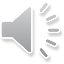 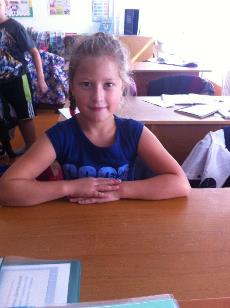 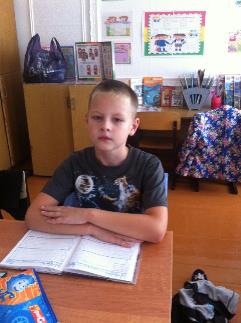 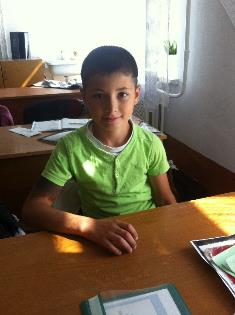 Наш класс
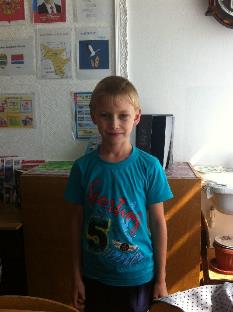 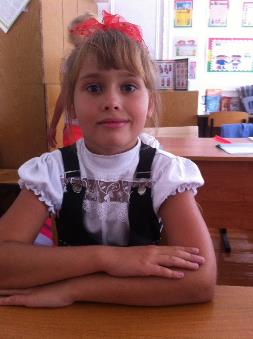 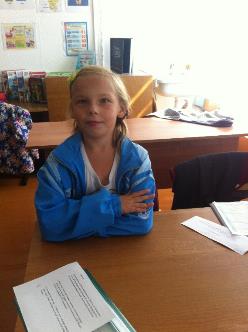 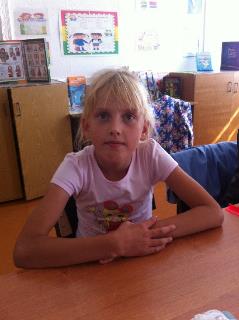 Встречаем новый учебный год
Учимся работать                          в парах и группах
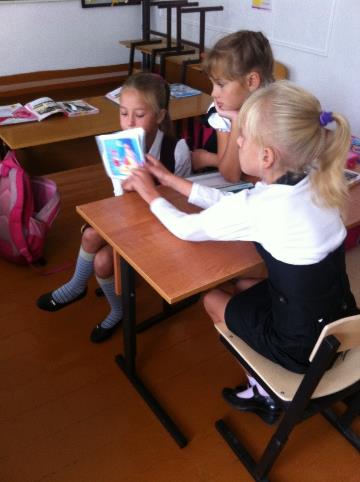 Мы проводим опыты
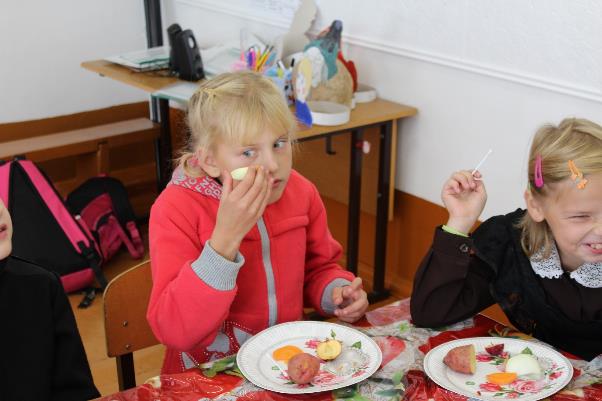 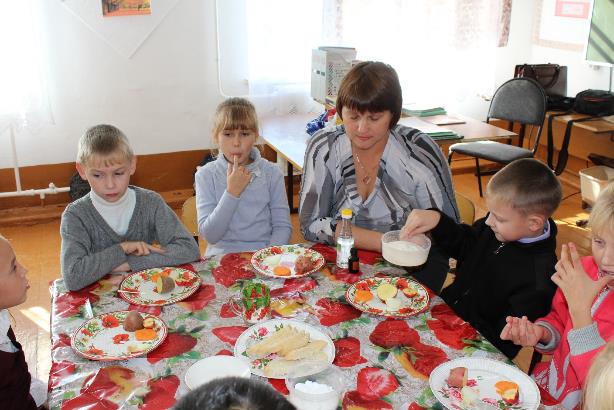 На уроке окружающего мира
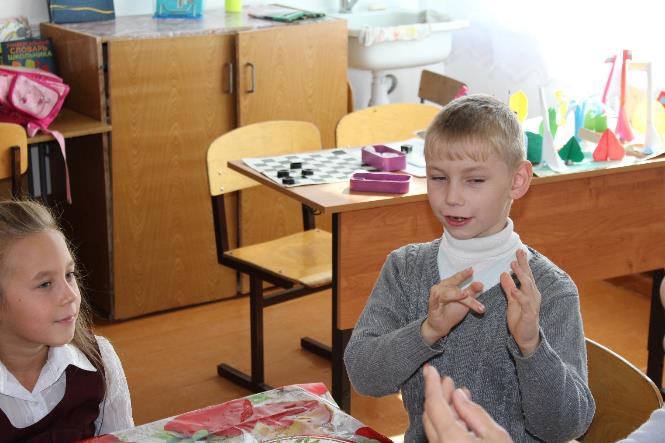 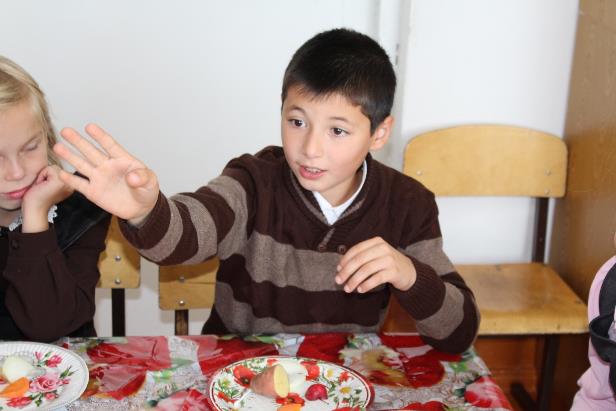 Проводим дискуссии
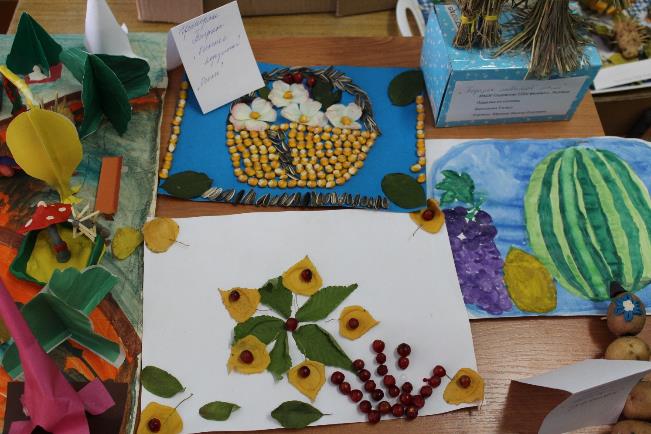 Сделали свои      руками
коллективная работа                          «Осенний парк»
Вот такие мы молодцы!
А еще мы умеем бегать, прыгать и громко болеть за своих!!!                                                                                         отгадываем  кроссворд
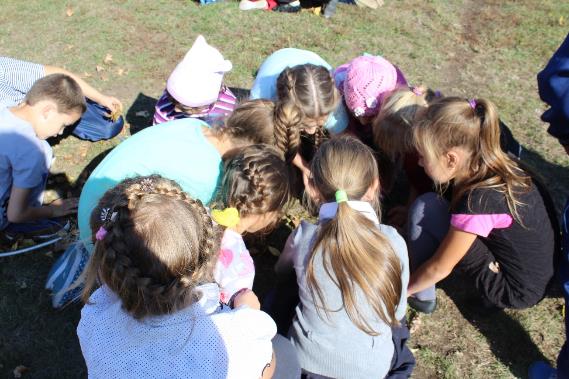 Навещаем малышей!
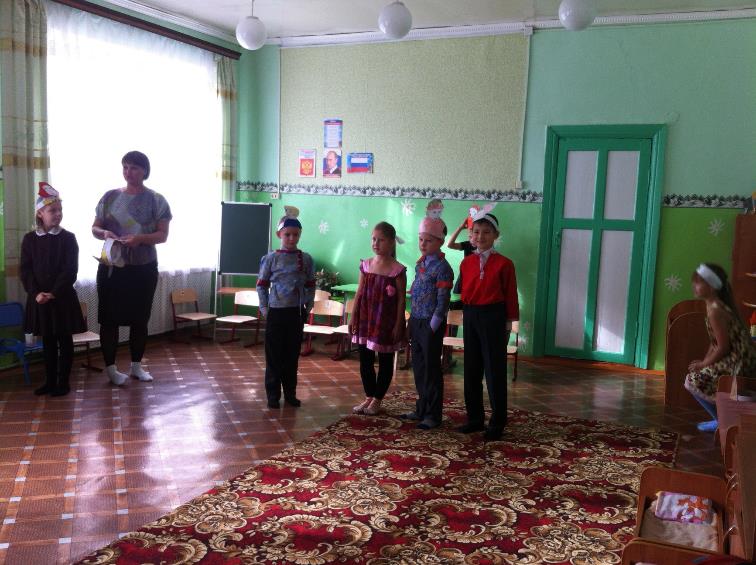 Очень любим ходить на пикник
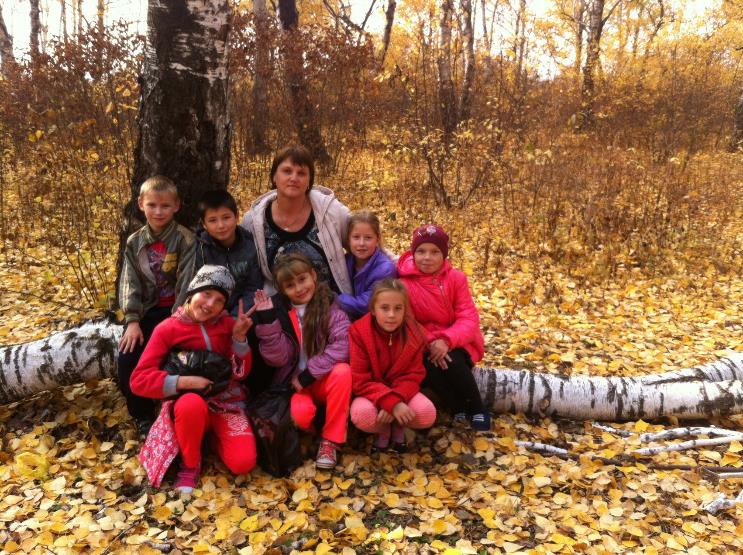 Мы не только ходим в школу,               ходим в клубы и кружки!!!
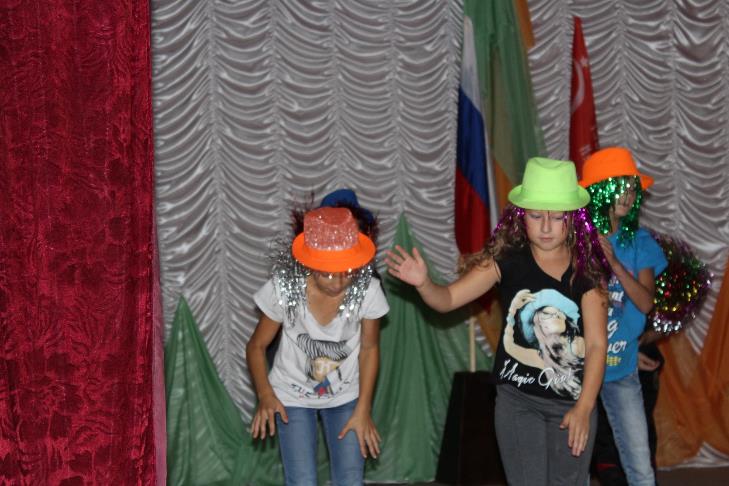 Вот так            мы провели                         1 четверть
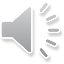 Источники
Личный фотоархив